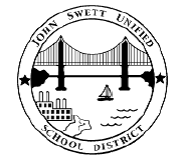 ELAC
English Learner Advisory Committee
Academic Counselor: Ms. Patricia Murillo
Principal for JSHS: Ms. Leslie Marley
Principal for CMS: Mr. Steve Peters
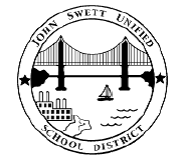 ¿What is ELAC?
Parents of EL students
Purpose: For parents to advise the school’s administration about programs and services for students
Opportunity for parents to receive advice and information on how to support their EL student
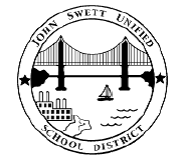 JSHS Staff - Administration
Principal: Leslie Marley               Vice Principal: Allen Boltz
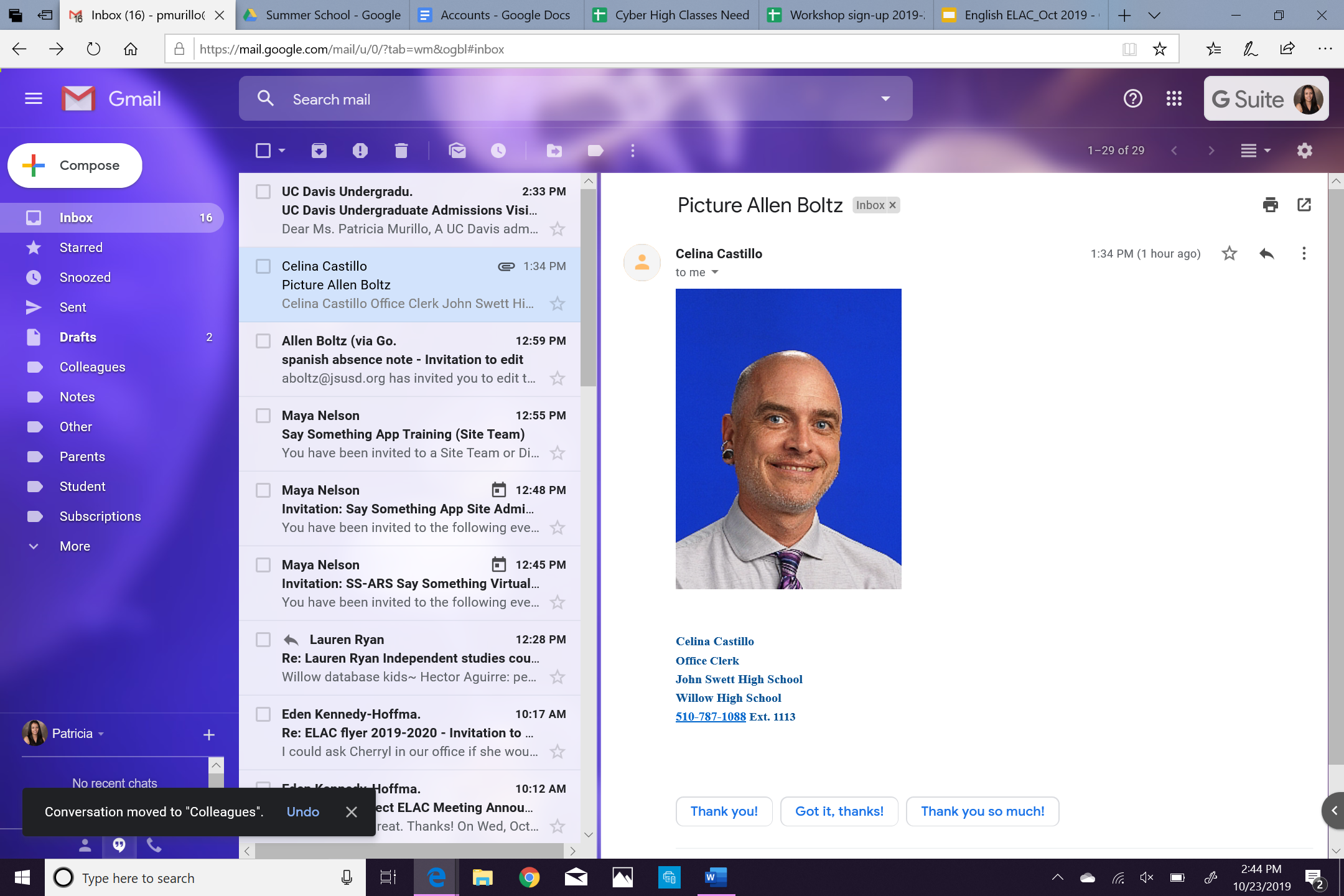 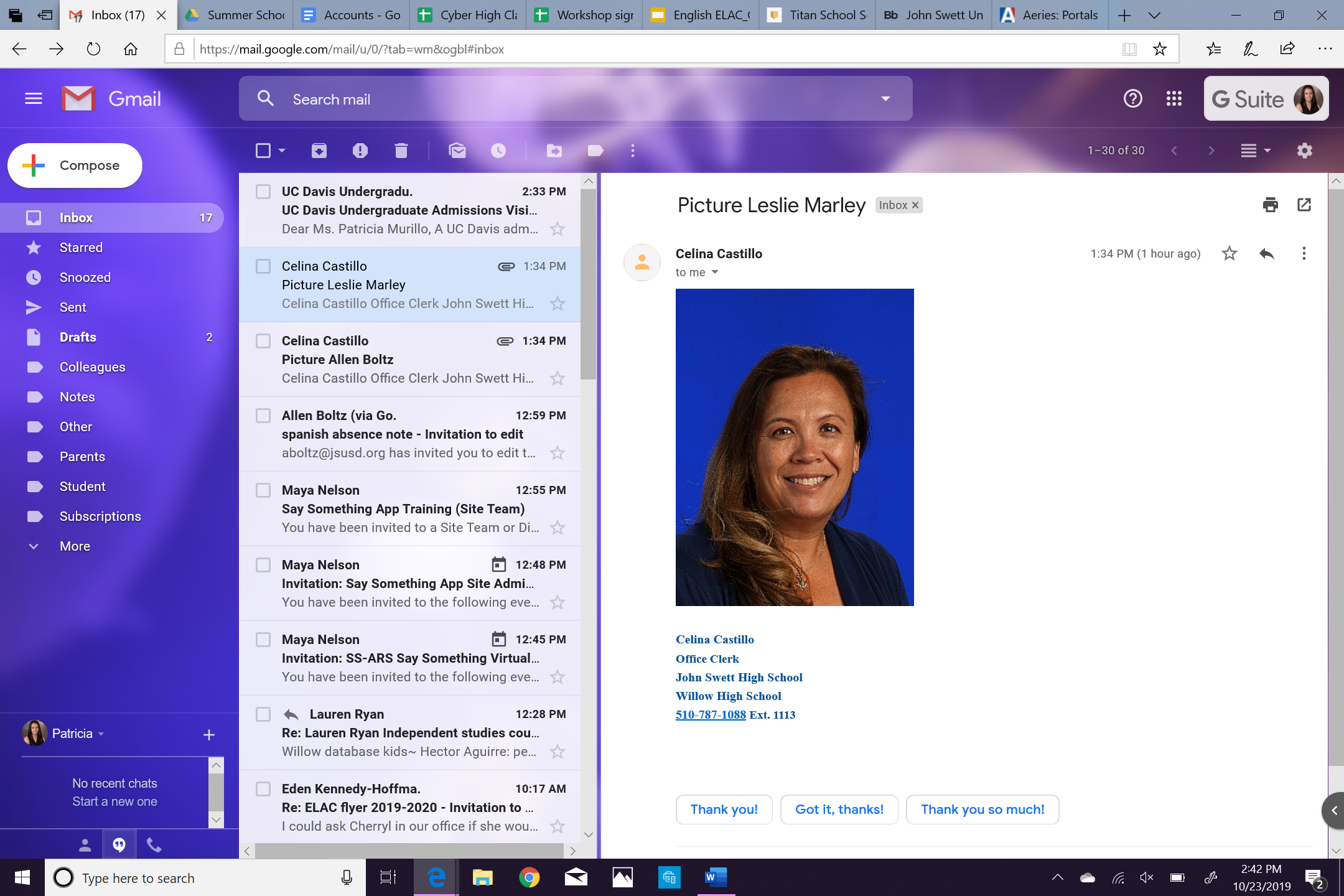 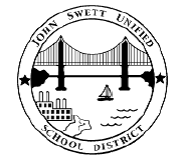 JSHS Staff - Counselors
Mental Health	               								         Academic Counselor
Wiley Rogers	    Tayari Carte      Fidelia Ionyejekwe  Kimchi Brooks	           Patricia Murillo
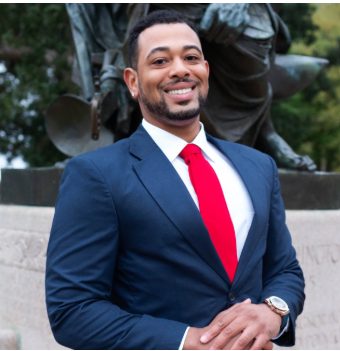 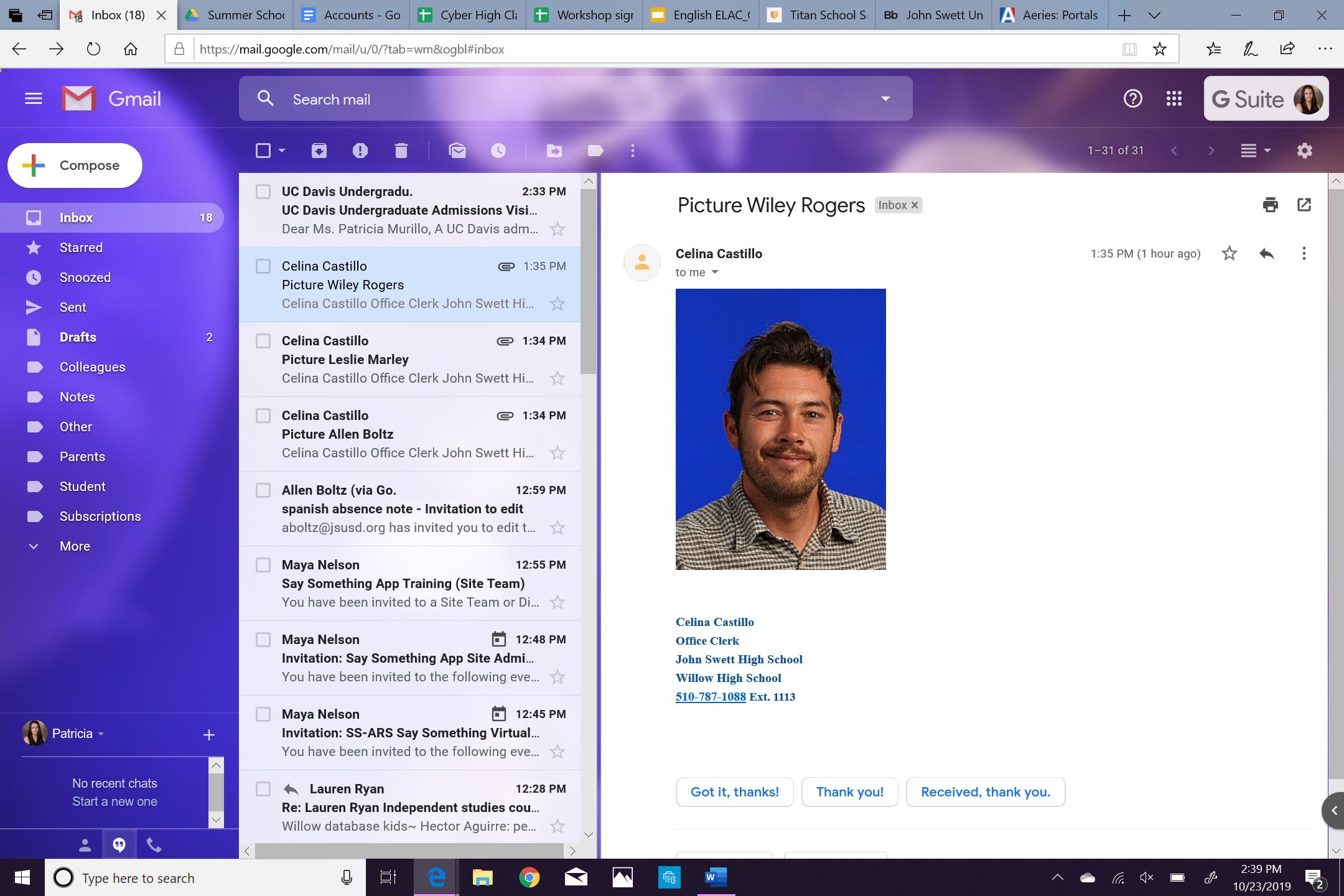 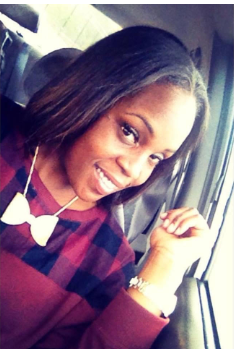 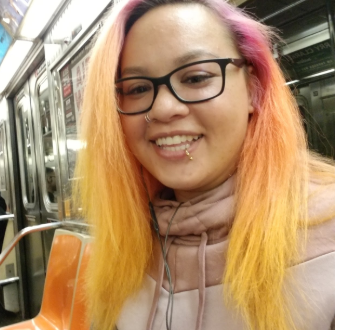 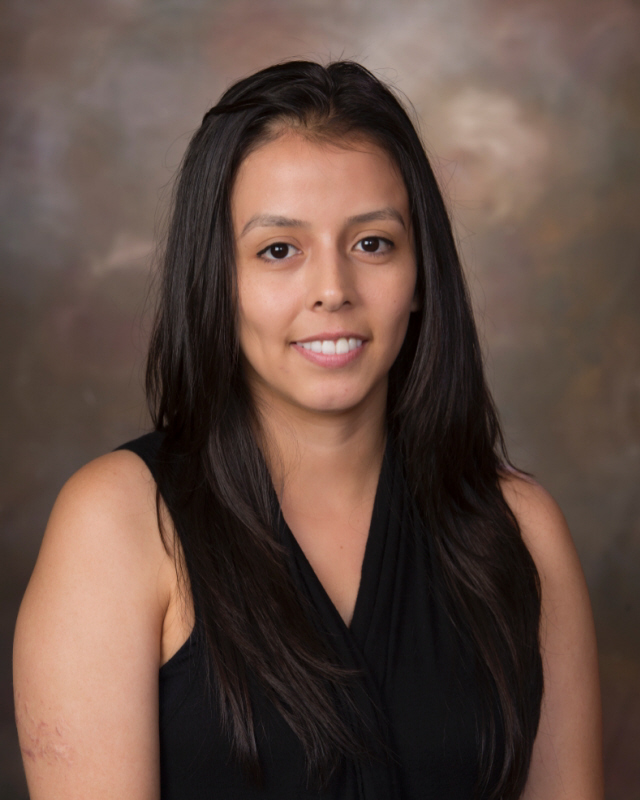 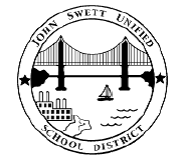 JSHS Staff - Office
Registrar:				      Attendance: 			   ELD Teacher:
Erica Schlepp				      Celina Castillo   		   Samuel Davis
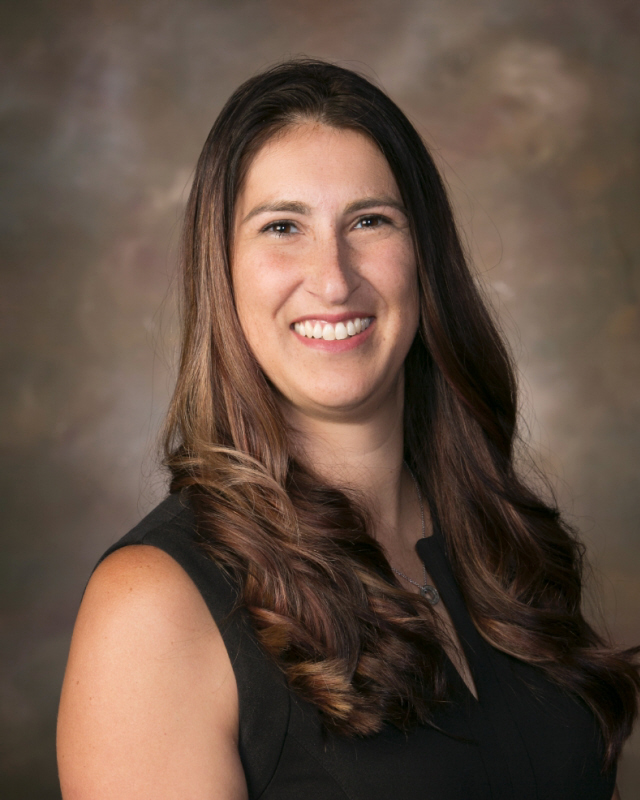 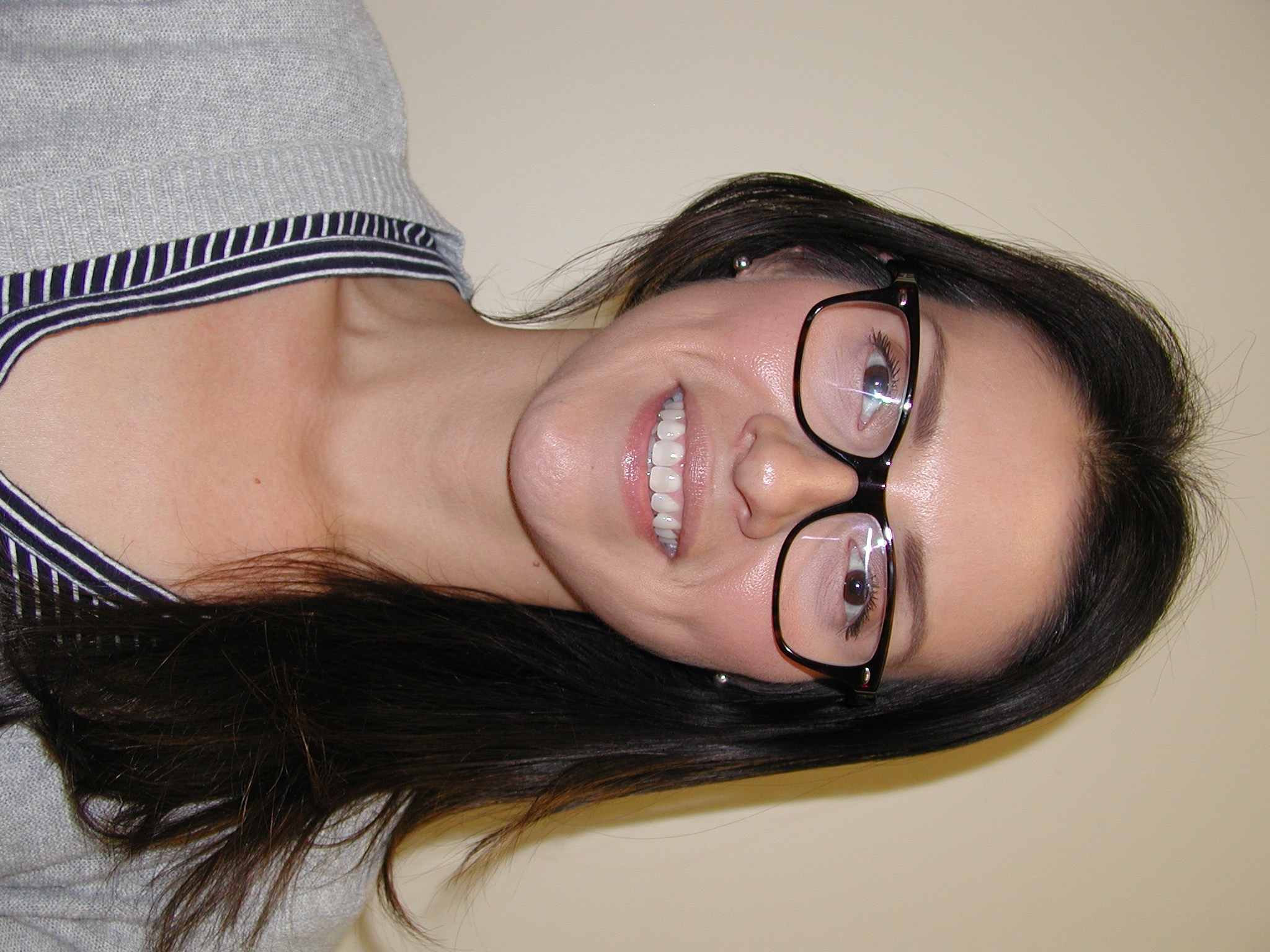 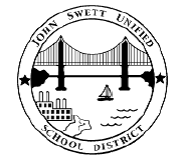 CMS Staff
Steve Peters						Eden Kennedy-Hoffmann			
Principal							Teacher on Special Assignment
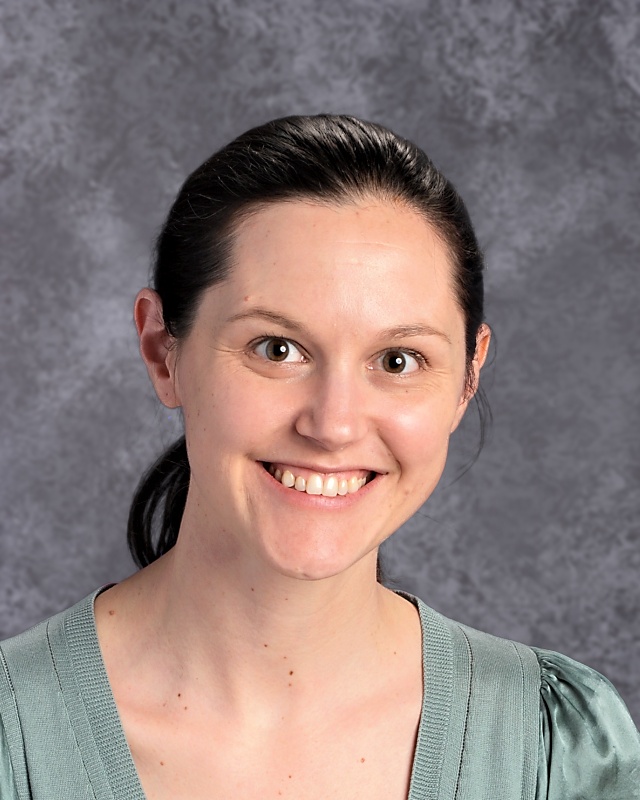 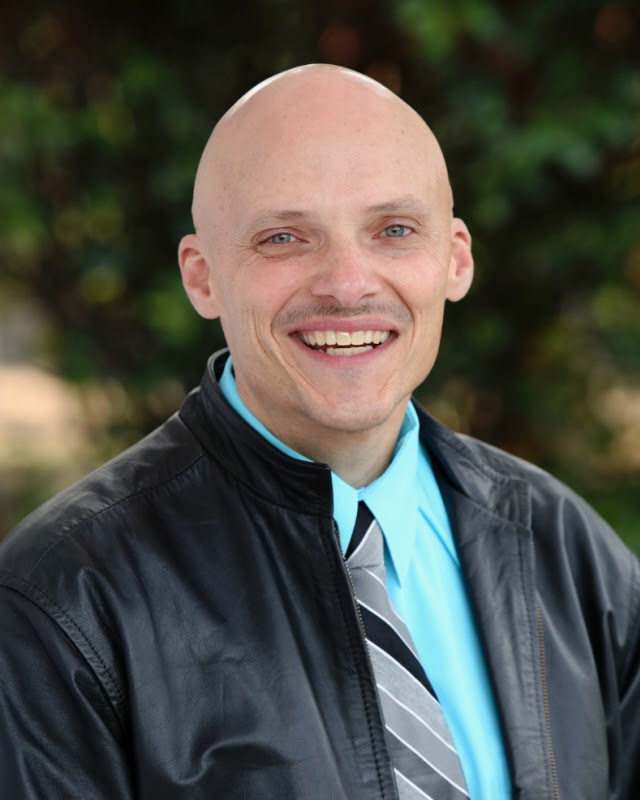 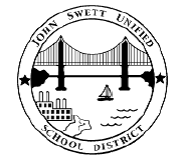 CMS Staff
Mental Health Counselors           	        		     
   Johnny Fang            Kasey Wallace             Angela Mendoza                Ben Buckner
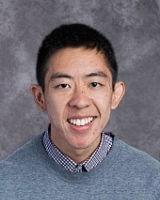 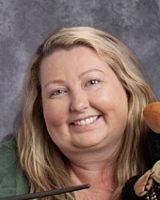 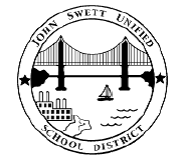 CMS Staff
Office:

Registrar:		  Attendance: 		      ELD Teacher   		     Bilingual Support
Annie Miller		  Cherryl Valenzuela      Marilou Bibat		     Maria Ayala
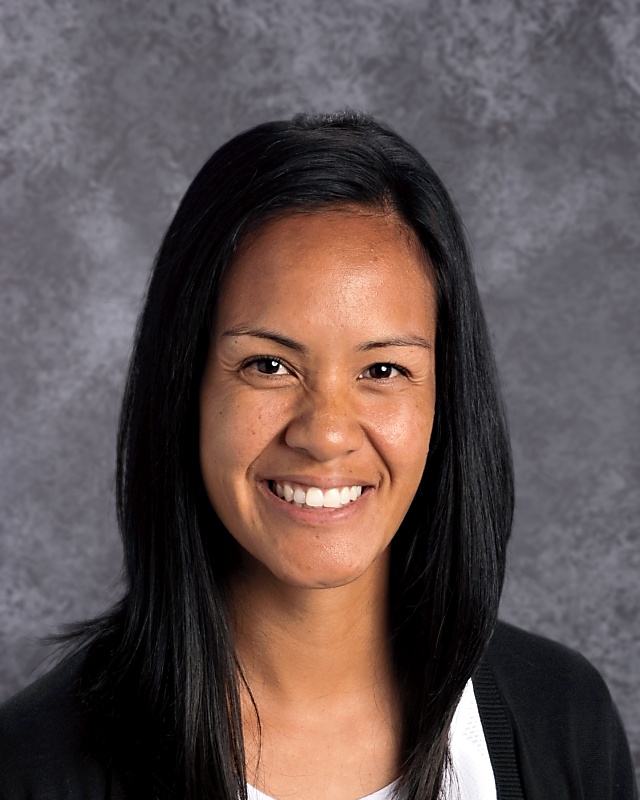 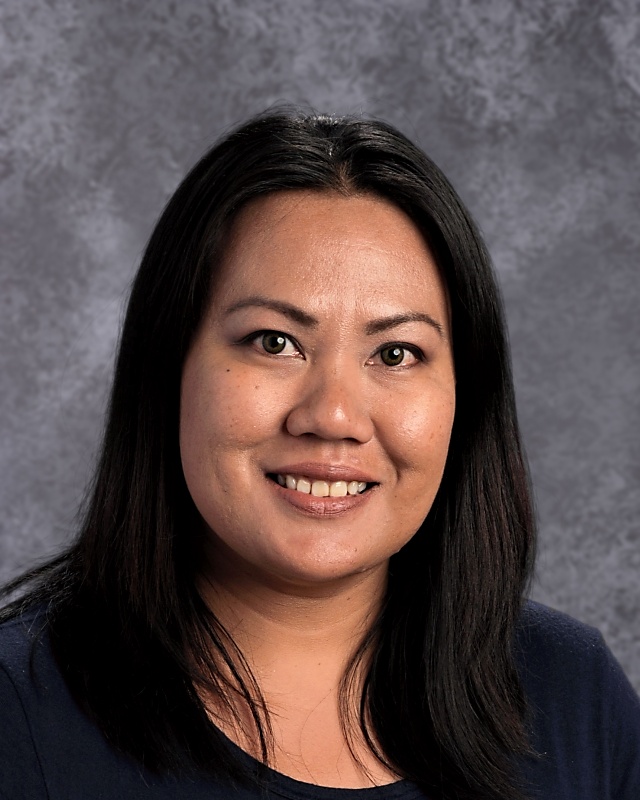 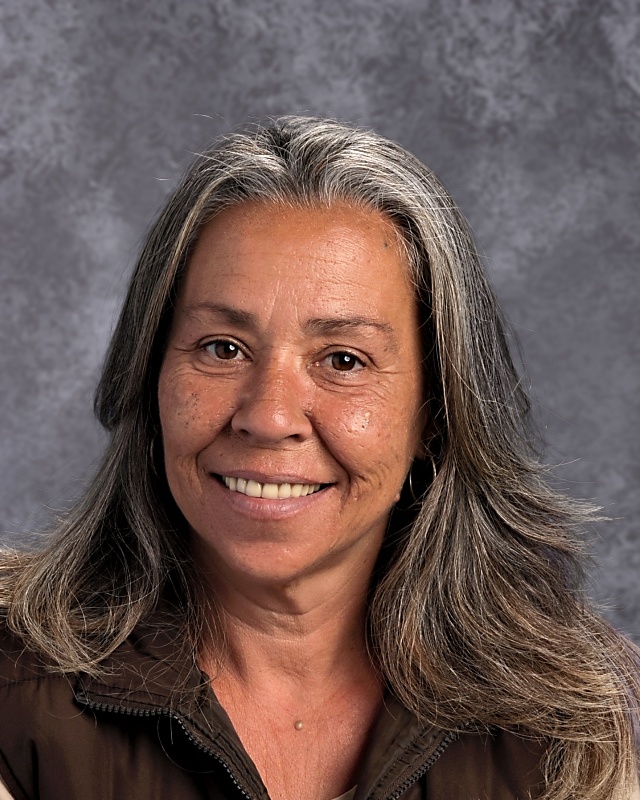 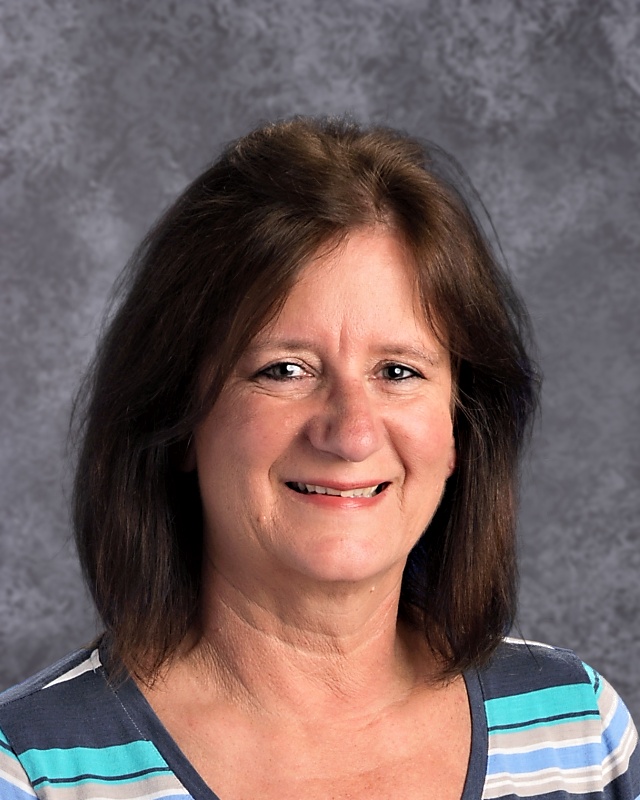 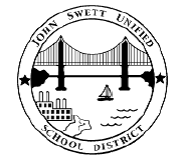 Attendance - Its importance
Valid reasons to miss classes
Doctor appointment (call the school) - not for the whole day
Sickness
Death
Other emergencies
Reasons that are not so good:
Translation
To watch a sports game
Babysit
Other
Distance Learning (attendance)
Live classes
Non-live classes
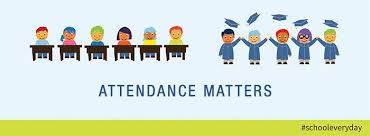 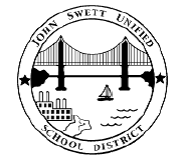 Distance Learning 2020 - JSHS
Google Classroom
Schedule available:
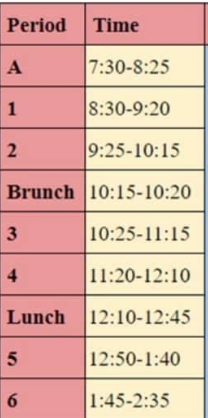 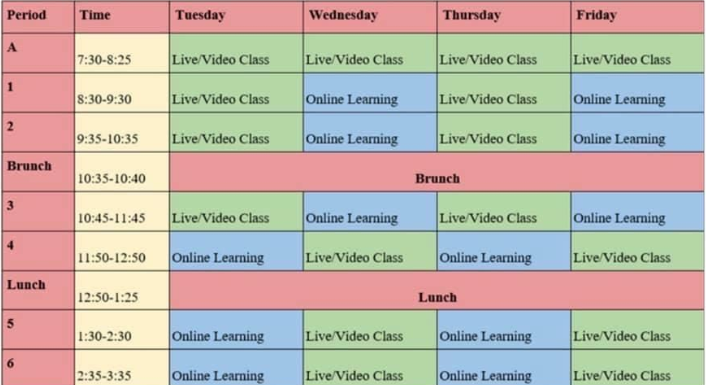 Monday schedule: Live check-in with 2nd period only. Attendance for all other classes are through Google Classroom
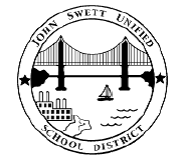 Distance Learning 2020 - CMS
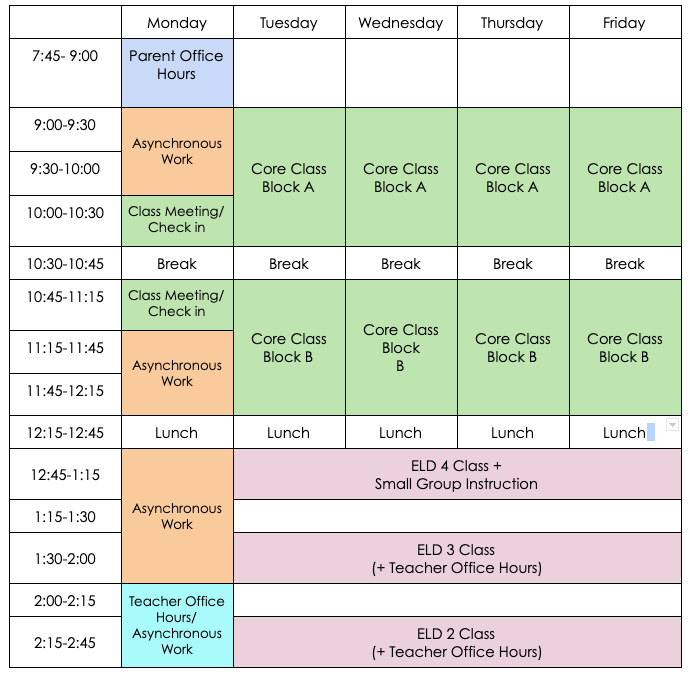 There are 3 levels of ELD classes, which meet Tuesday-Thursday
ELD 3/4- 12:45-1:15
ELD 3 - 1:30-2:00
ELD 2/3 - 2:15-2:45
Teacher office hours, small group instruction, and asynchronous work also takes place after lunch
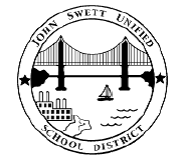 Communication
Concerns regarding :
Your child’s grade?
Mental health?
Graduation?
Behavior? Discipline?
How can you communicate?
Email, phone, text
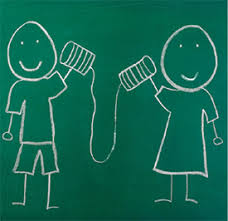 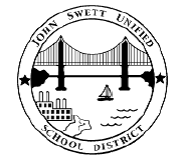 Aeries
Attendance
Grades
Missing assignments
Help with creating your Aeries account
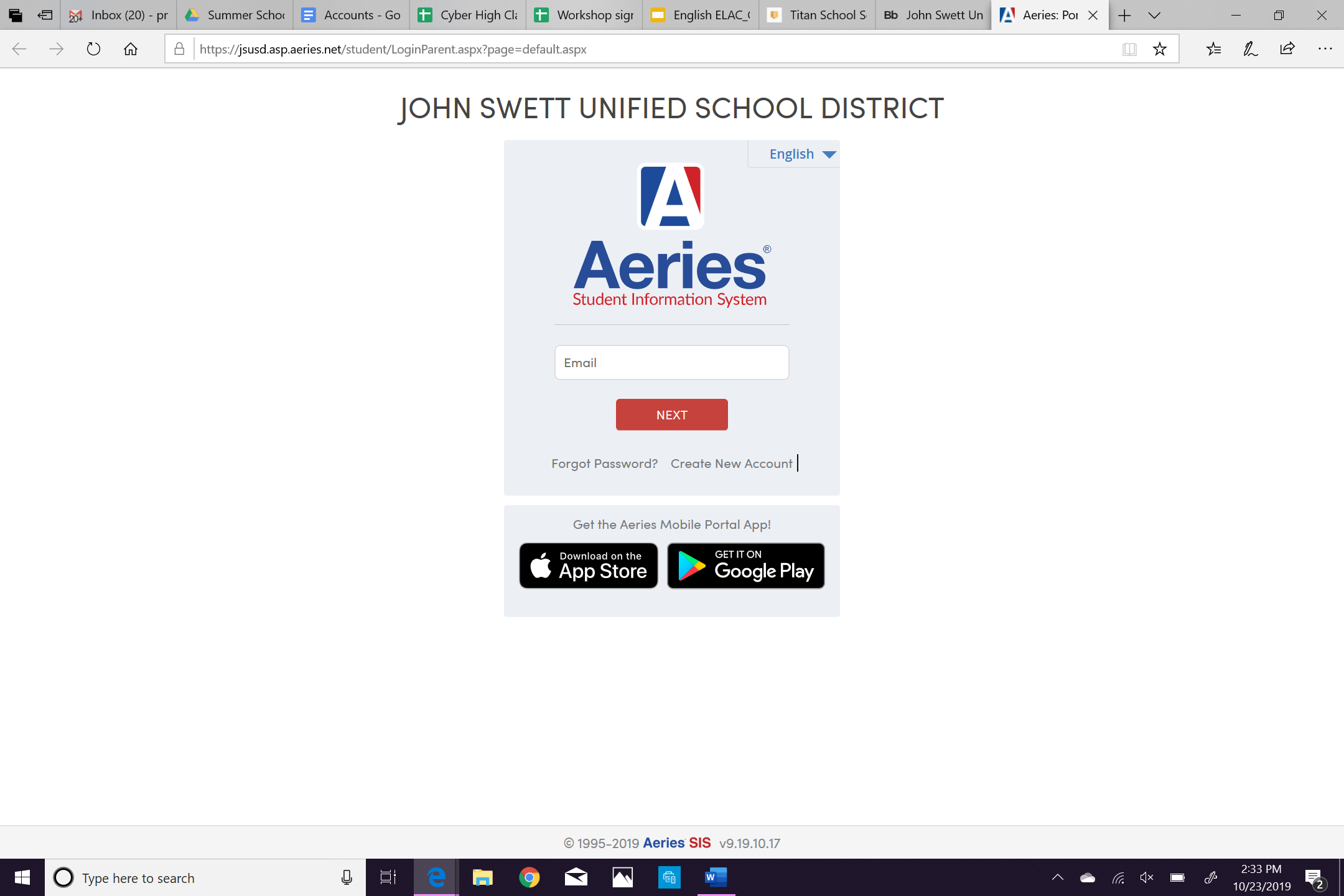 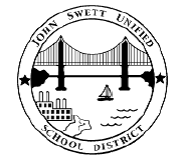 Aeries
Help with creating your Aeries account
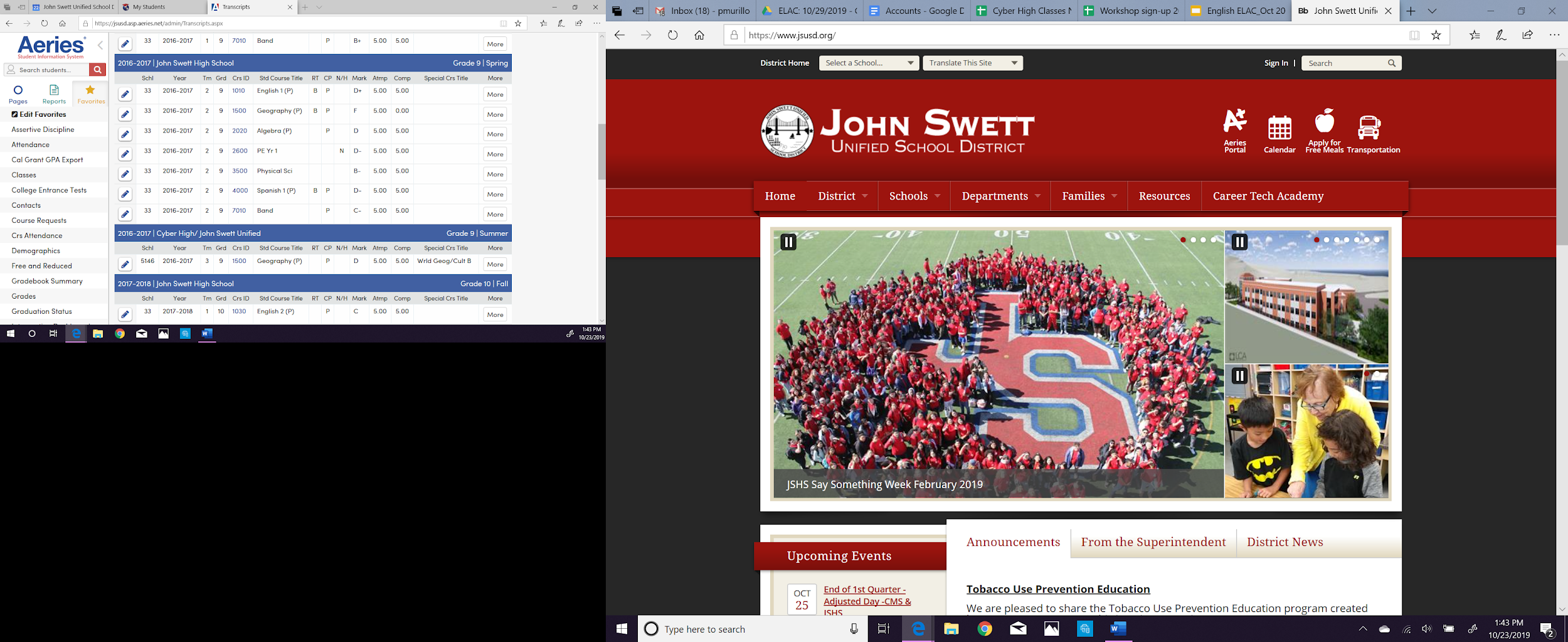 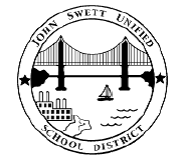 Aeries
Help with creating your Aeries account
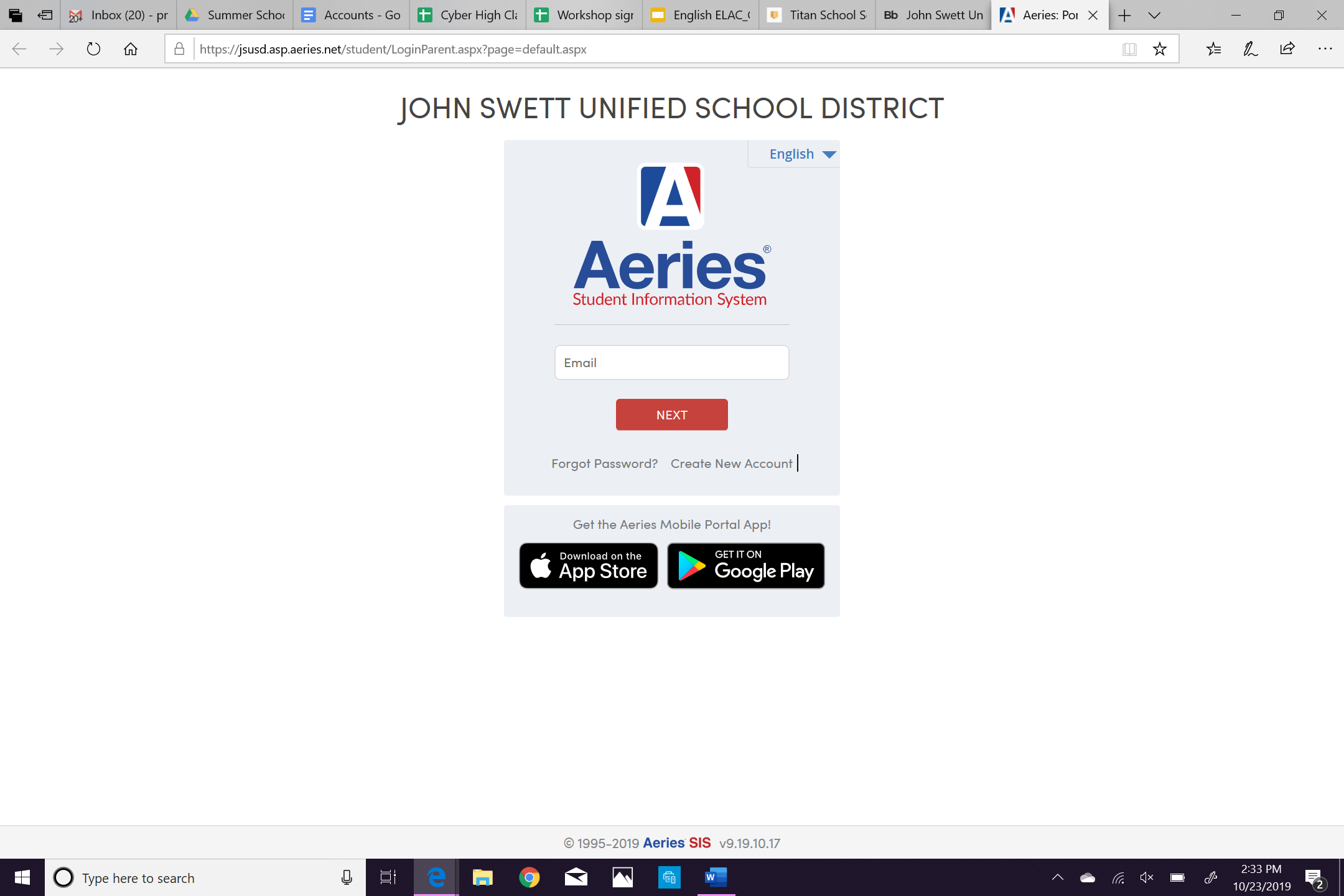 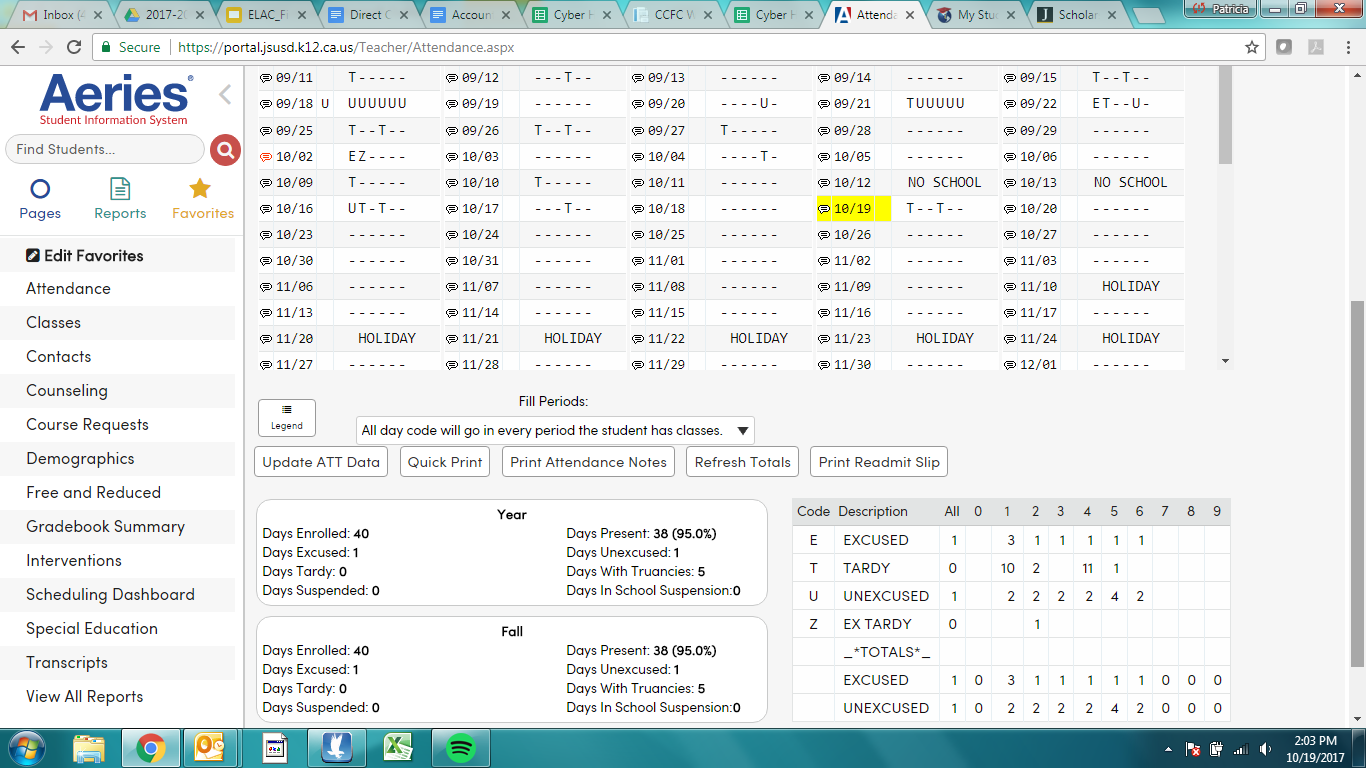 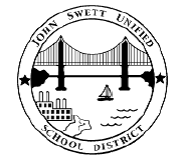 Aeries
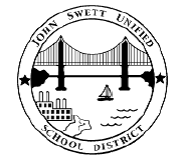 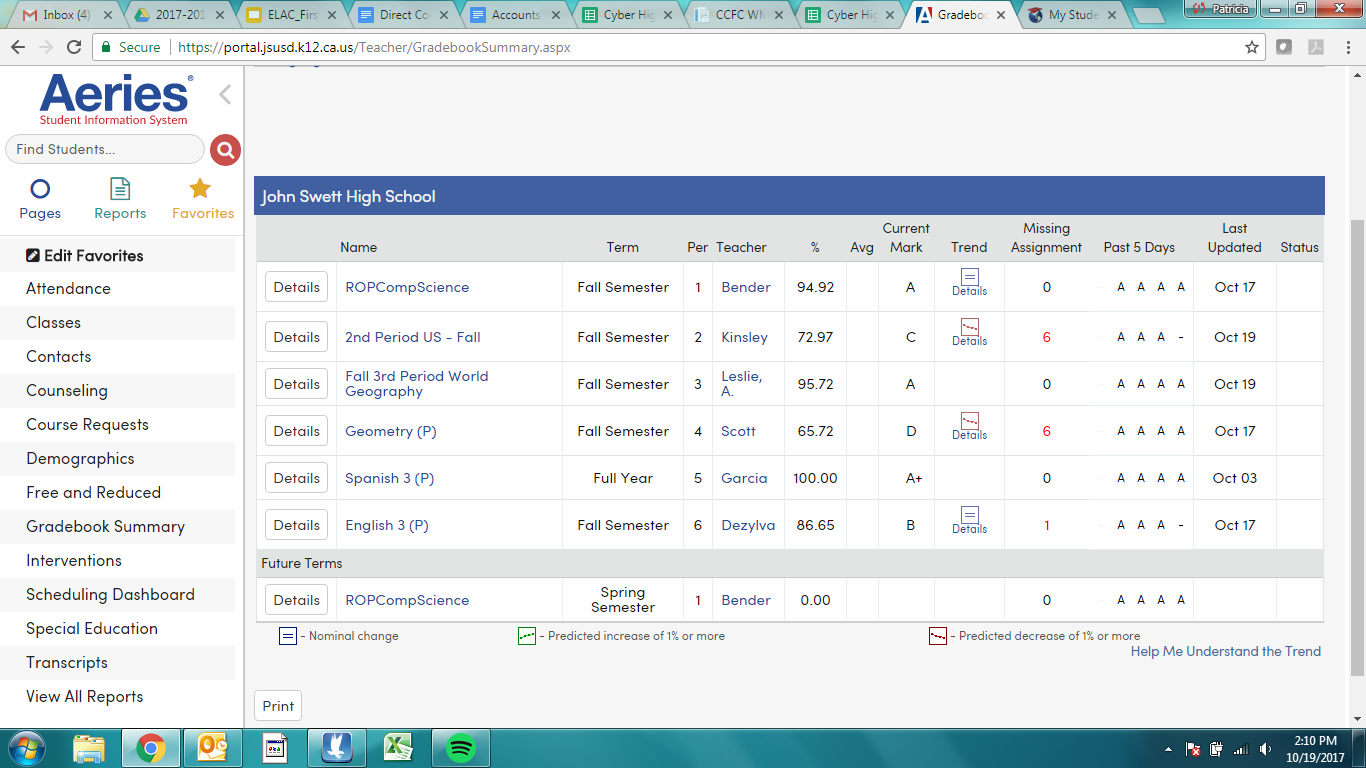 Aeries
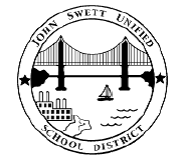 Meals & Transportation
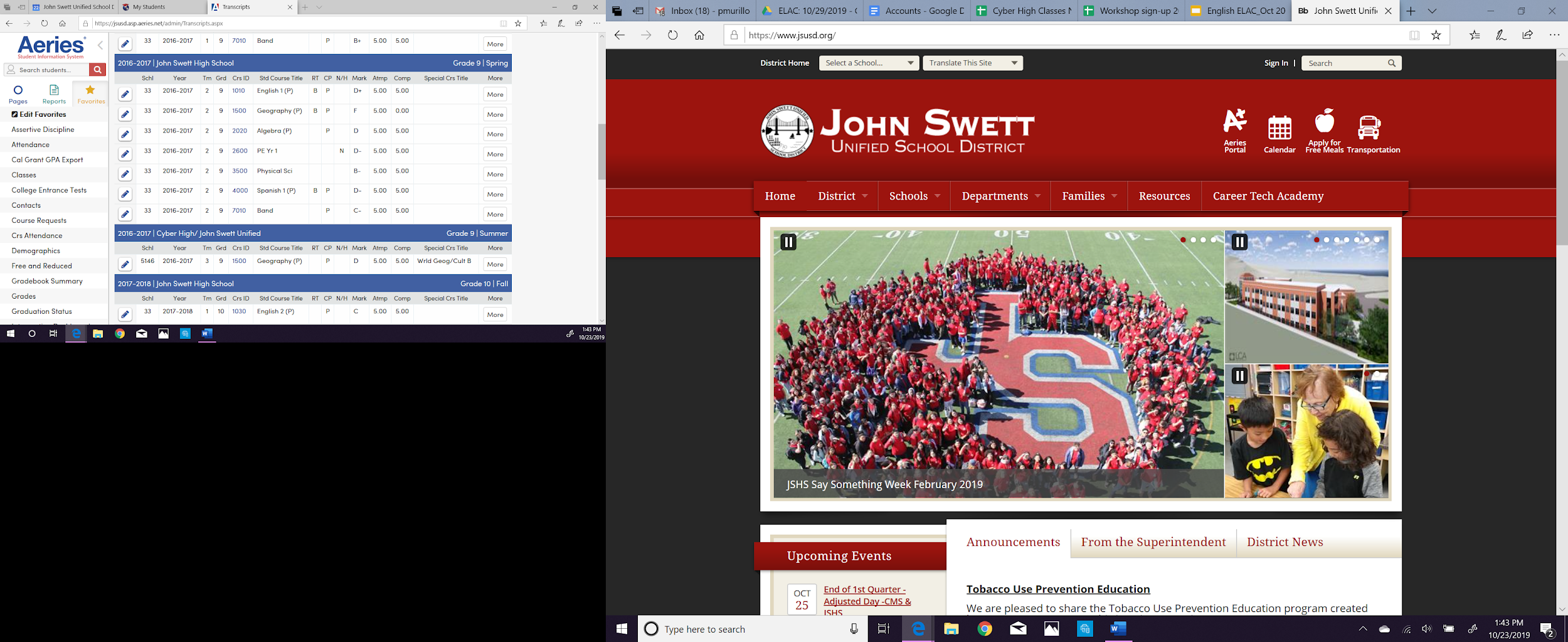 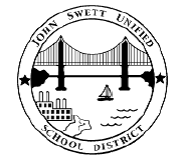 Meals & Transportation
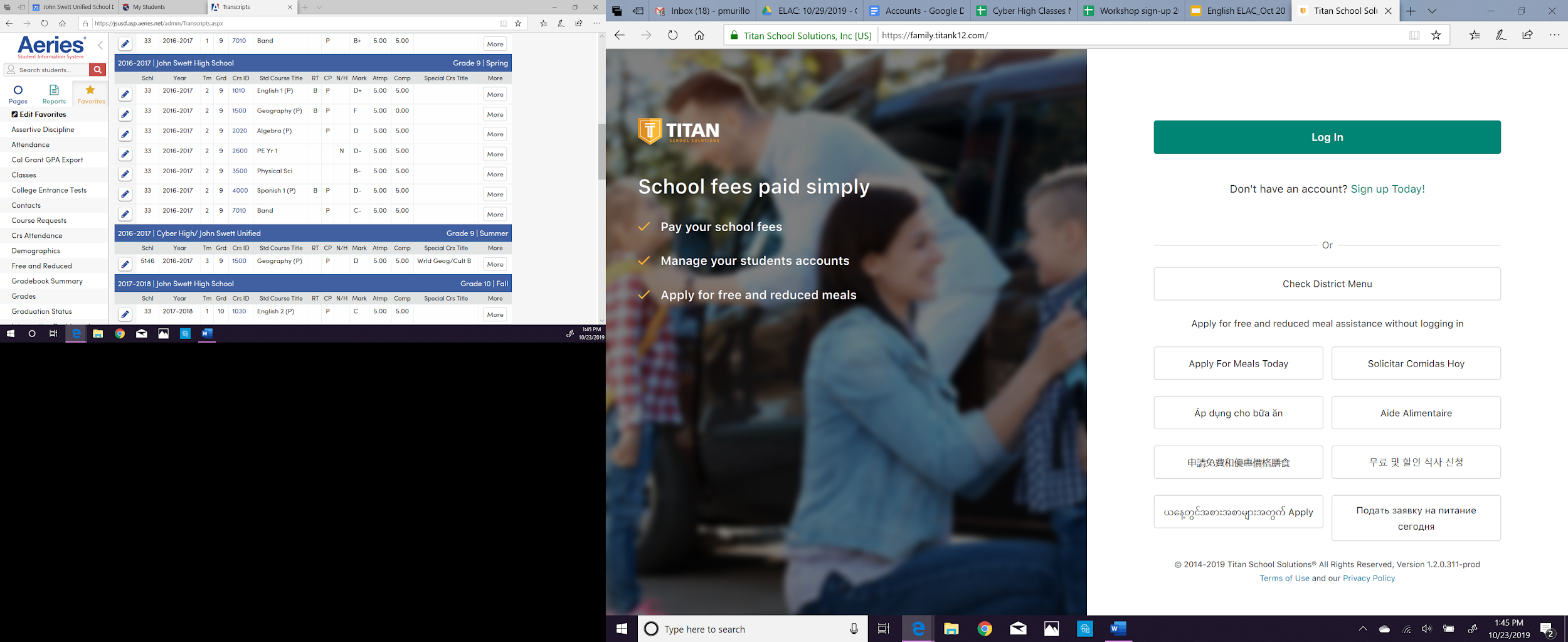 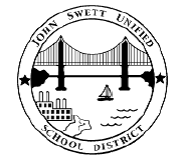 Grade Reports
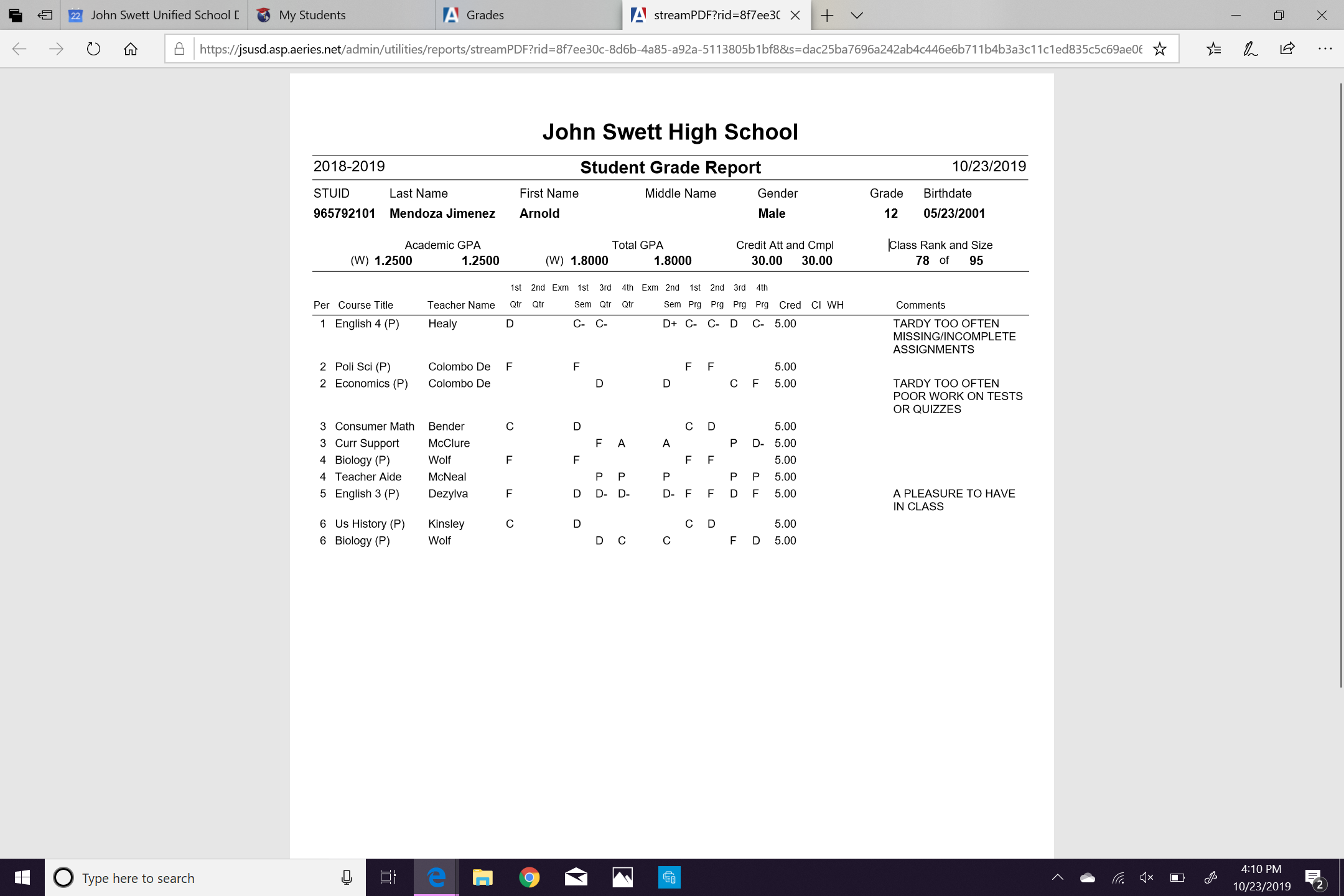 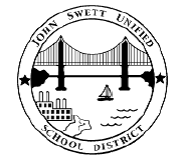 Distance Learning 2020
Need a computer/wifi?
Communication with teachers is important!
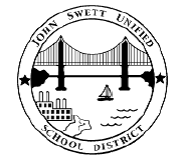 ¿Questions?
DELAC: October 19, 2020
¿Questions or comments about today’s workshop?
Need help?